MYSTERY PERSON
?
- Profession : deliver packages
- Period af activity : winter holidays
- Citizenship : unknown , there are                     rumours it is Laponia
- Residence : somewhere in the north
- Partners : elves
- Distinguishing marks : fat , red clothes , white beard
SANTA CLAUS
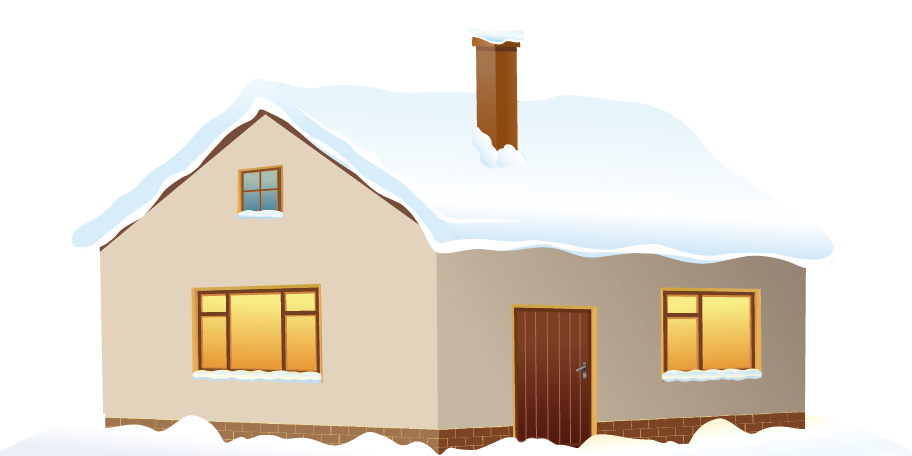 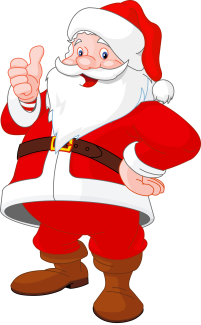 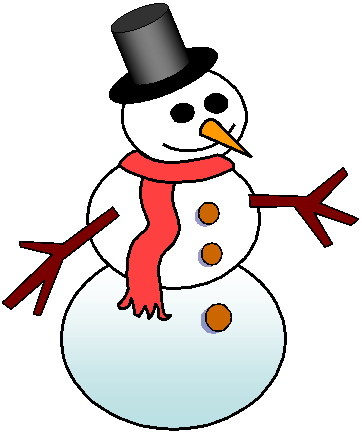 Our special reporter in Laponia had an interview with Santa Claus
Hello,I am pretty buisy at the moment,you know,with these winter holidays.
Hello Santa, how are things going?
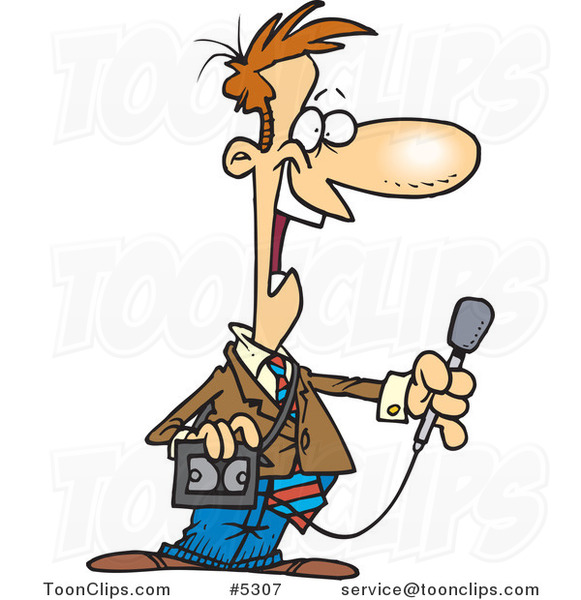 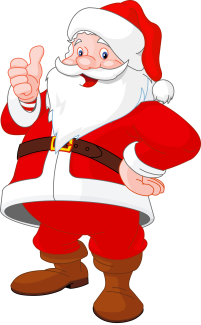 Sorry, I can’t tell you that. Let’s just say that my friends call me Nick.
Can you tell us your real name ?
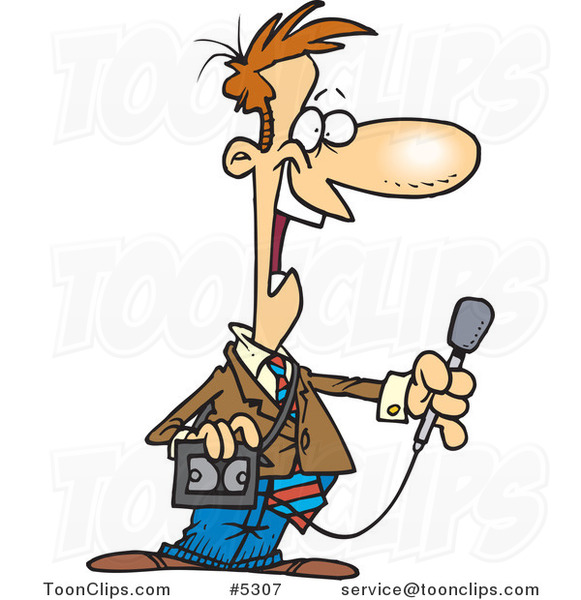 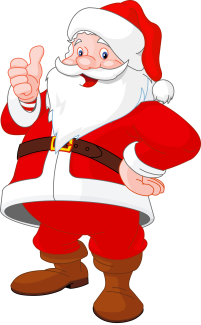 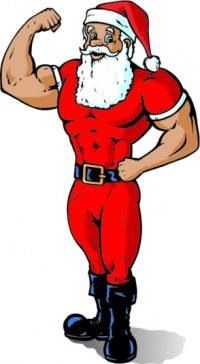 Not really, I used to be fit when I was younger but then I started to eat a lot of sweets and this is the result.
Did you always look like this ?
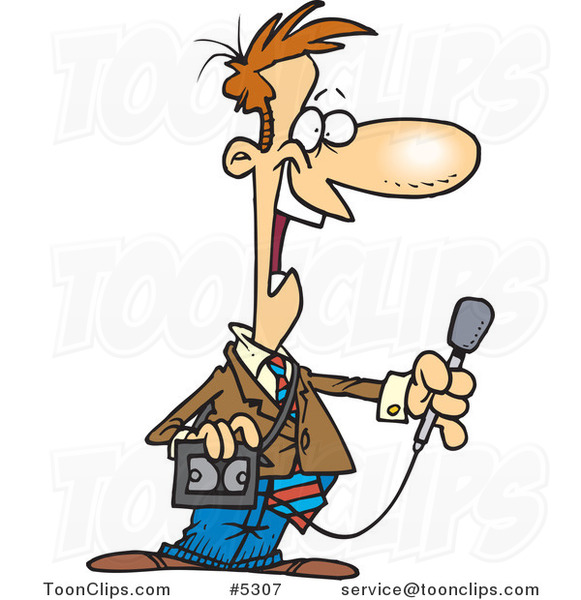 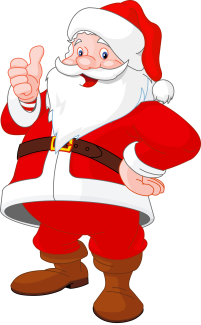 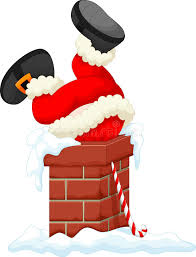 Chimneys were good in the past , but now these  designers of new buildings don’t think about me,so I simply knock on the door or go through the window if   possible .
How do you deliver your presents, through chimney or do you have other ways?
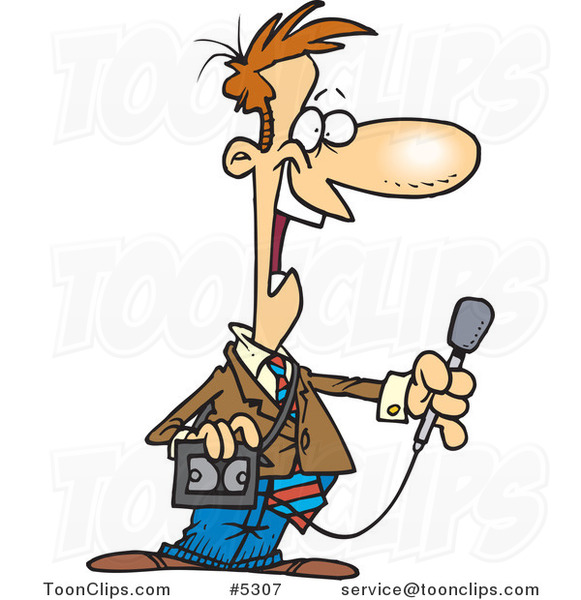 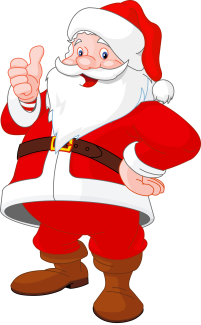 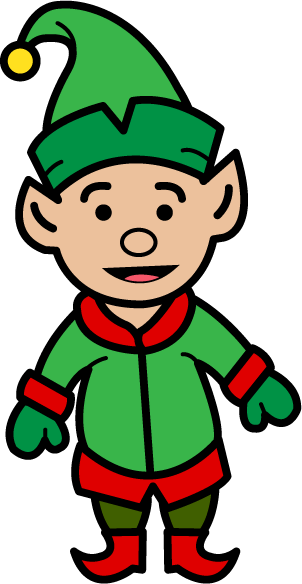 I have a lot of my elf buddies who help me a lot,especially during winter holidays.
Your job is pretty difficult, do you have any assistants?
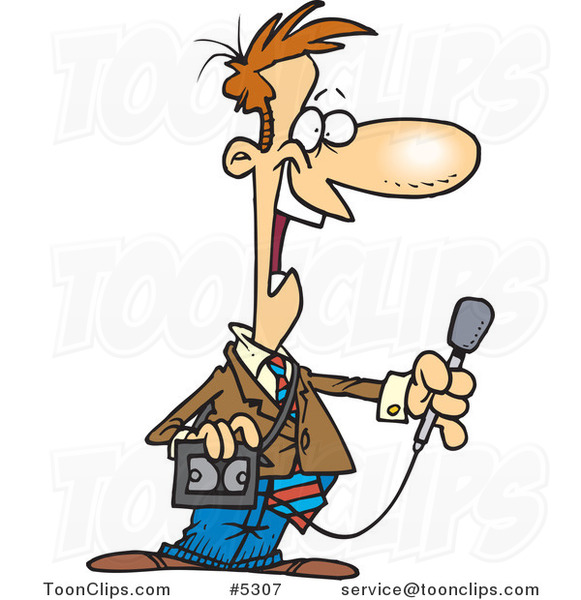 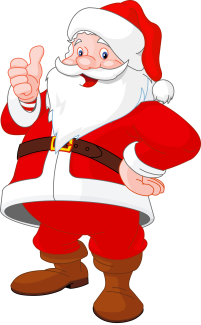 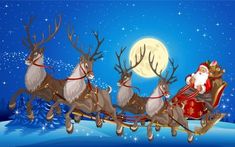 No way, they are still the fastest ride on the globe.There’s no airplane that can stand a chance against my raindeers.
Did you consider replacing your raindeers and sleigh, they are quite old?
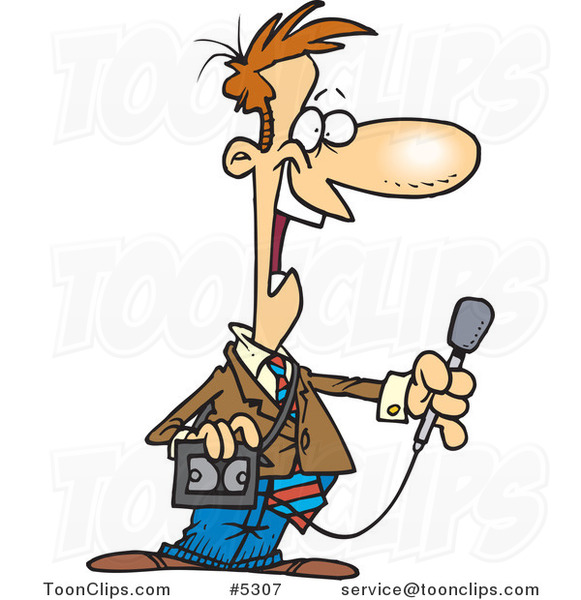 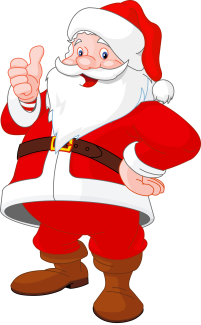 If you only knew how many letters did I receive with requests such as real space shuttle or an elephant, I am sure their parents would disagree.
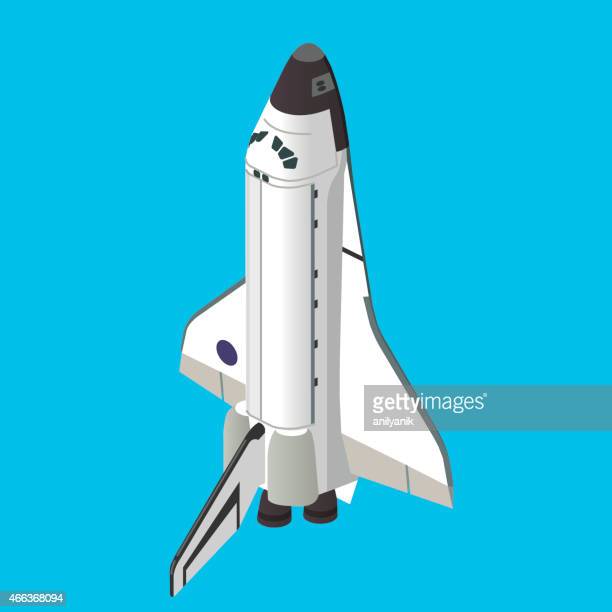 Children sometimes don’t get what they asked in their letters,why?
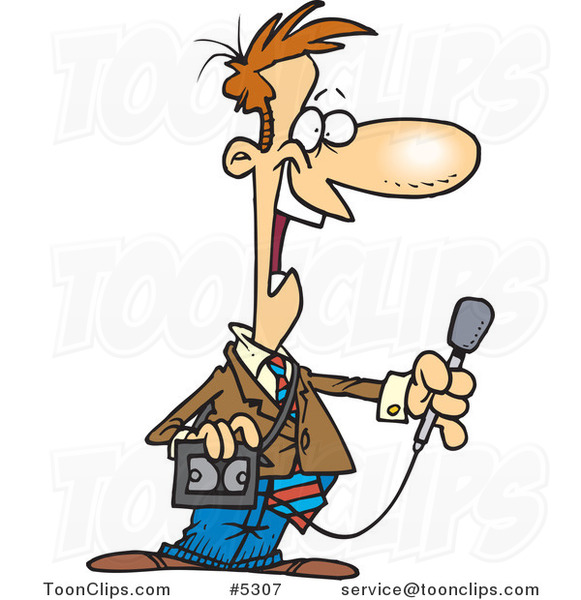 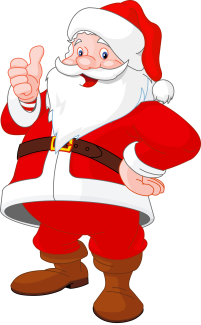 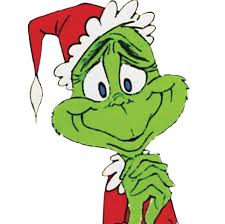 No,on the contrary , I am considering giving him a job as my assistant because he turned out to be a very nice chap.
What about Grinch , is he making any troubles again?
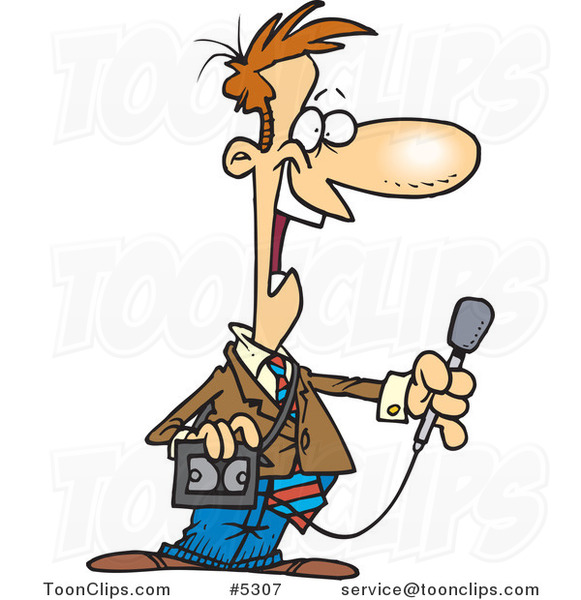 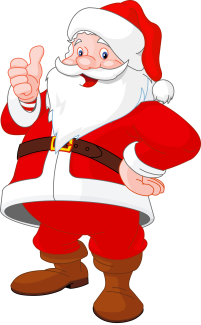 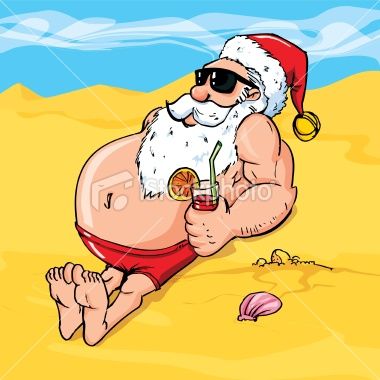 Well it’s not so bad, I try to relax and to prepare myself for the winter.
You are working during winter holidays, how do you spend your time during the rest of the year ?
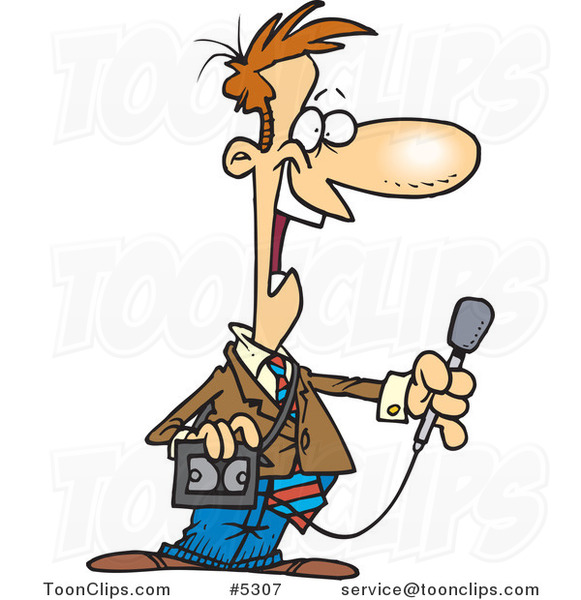 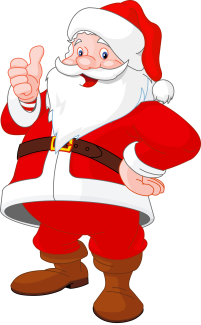 You are welcome, and you will get your present only if you keep up being  a good boy.
Thank you Santa for this interview,I hope you will bring me a present.
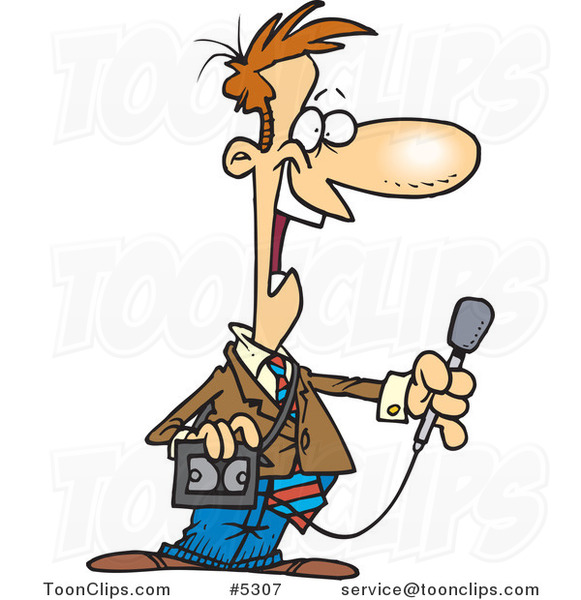 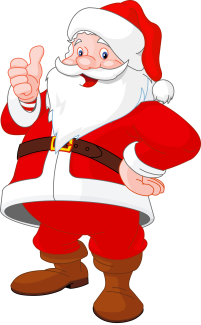 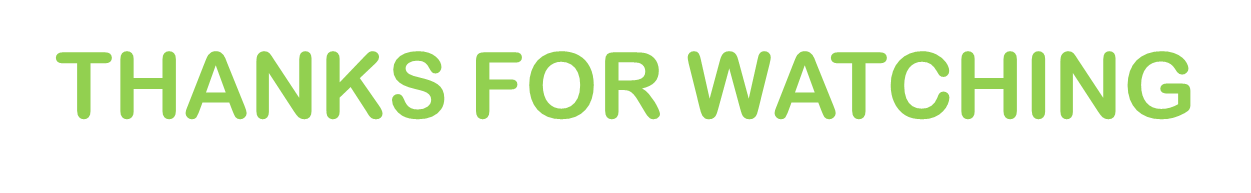 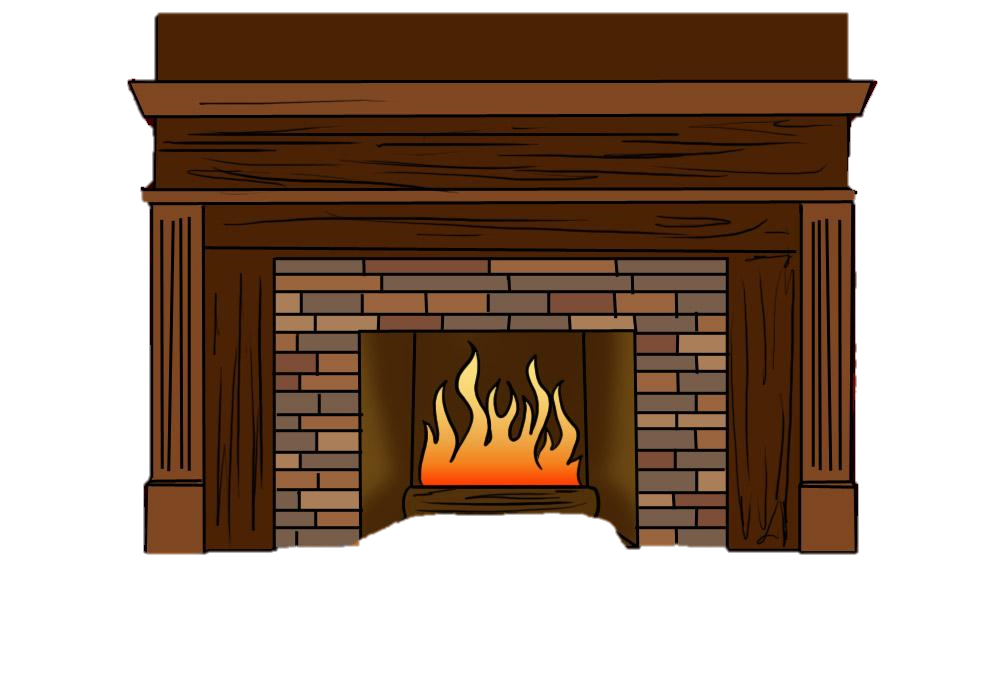 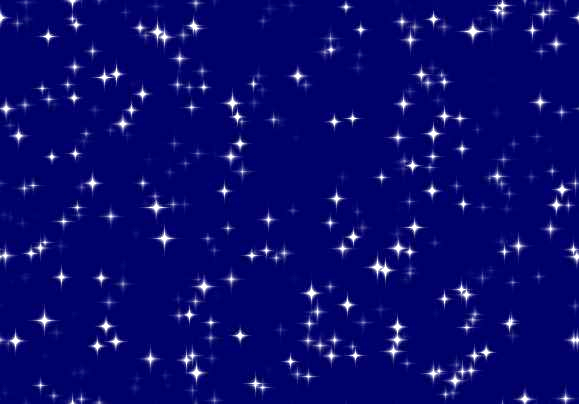 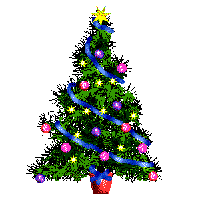 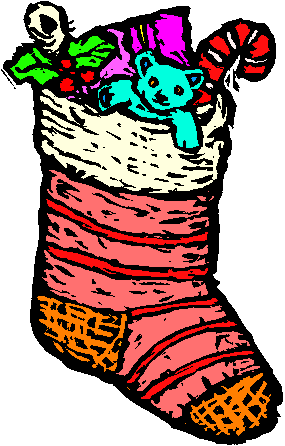 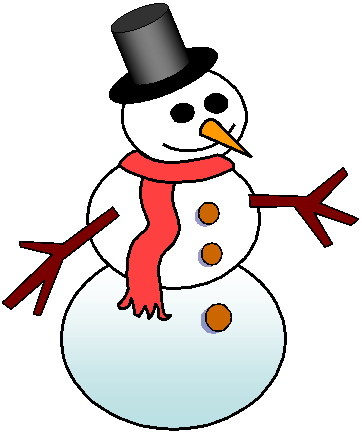 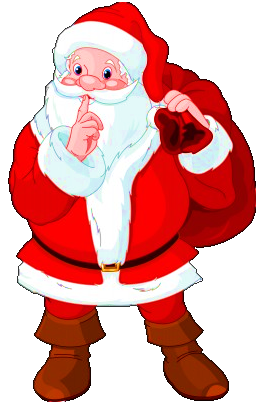 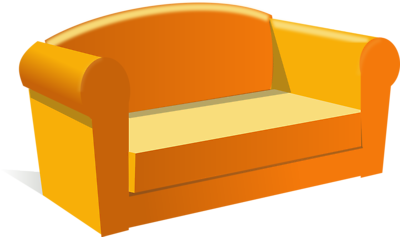 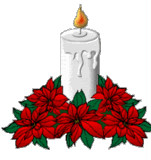 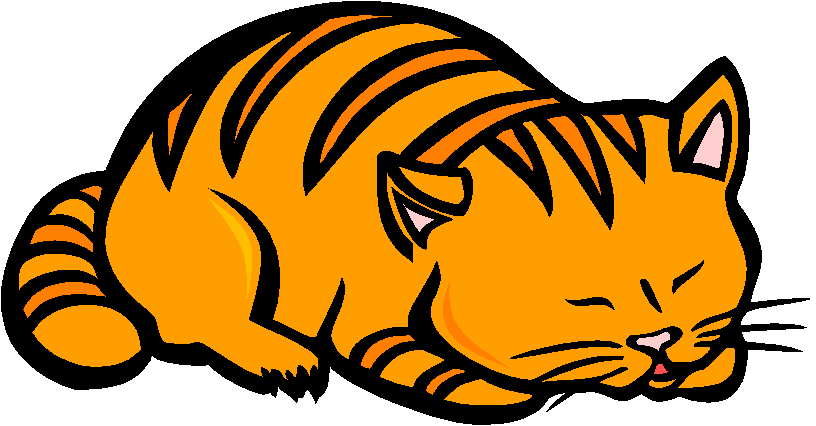 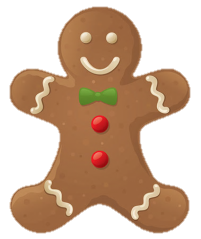